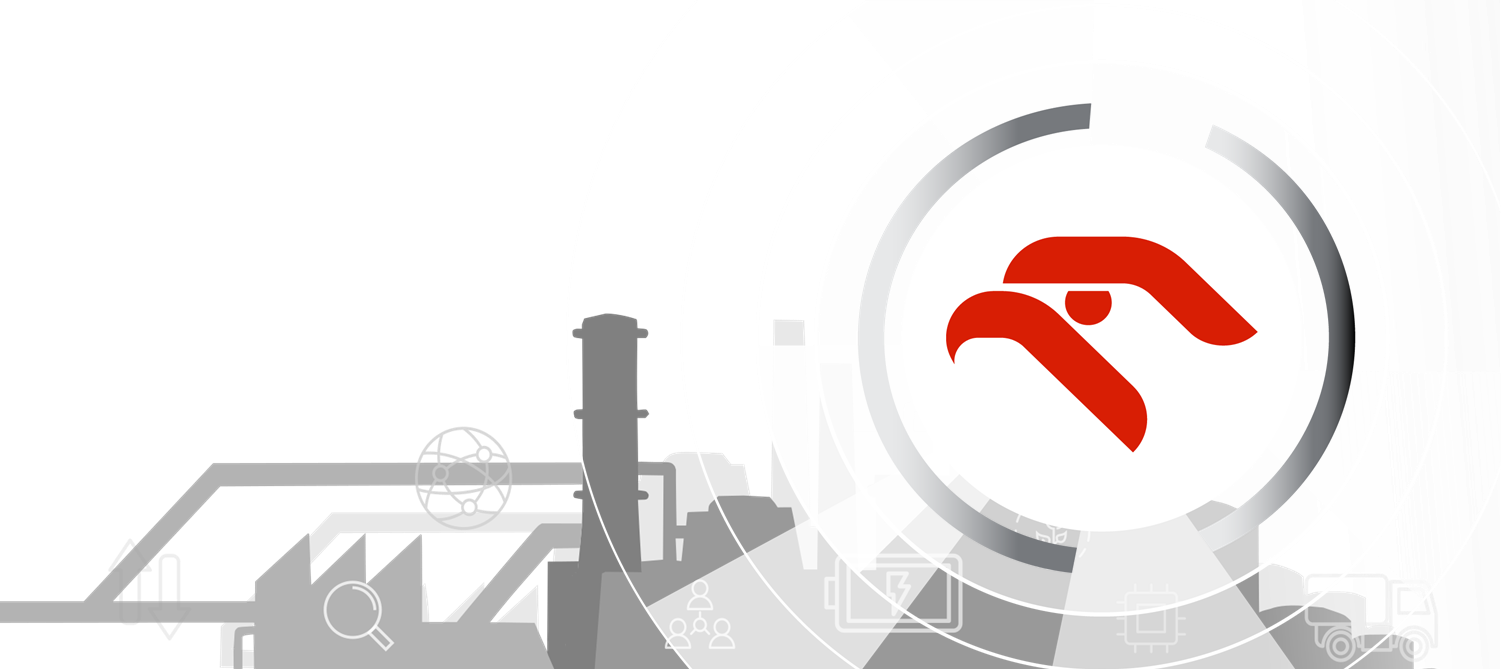 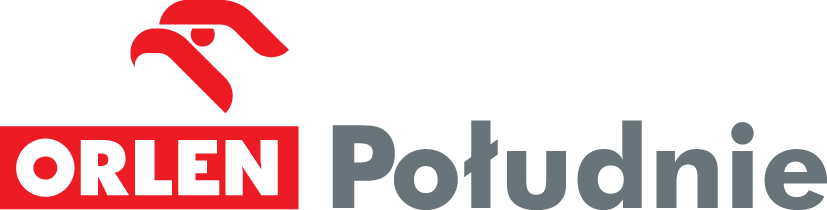 Program stażowy Kierunek ORLEN  
Zadanie rekrutacyjne pt. „Biorafineria – technologie otrzymywania bioproduktów – Kwas Mlekowy”.
ORLEN Południe S.A.
Technologia i Rozwój (R&D)
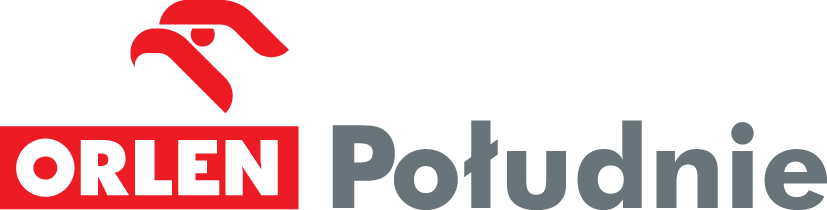 Wprowadzenie do tematyki zadania
Witaj! Aplikujesz do Działu Technologia i Rozwój ORLEN Południe. Obszar ten to obszar wsparcia produkcji i sprzedaży biopaliw, biokomponentów, parafin, rozpuszczalników oraz produktów uzyskiwanych podczas przerobu ropy naftowej i regeneracji mineralnych olejów przepracowanych. Dodatkowo tworzy technologie i kładzie nacisk na rozwój know-how w obszarze biorafineryjnym jako podstawę do podjęcia decyzji strategicznych w kierunku przekształcania Spółki ORLEN Południe w biorafinerię.
Konsekwentnie rozwijanym obszarem biznesowym Spółki jest obszar „BIO”. Zespół Technologii i Rozwoju pracuje nad rozwojem nowej linii biznesowej ORLEN Południe, jakim jest produkcja kwasu mlekowego na drodze biotechnologicznej oraz otrzymywanie bioetanolu nowej generacji ze słomy zbóż. Staż będzie dotyczył budowy wiedzy eksperckiej dot. wytwarzania i wprowadzania bioproduktów.
Zadanie, które rozwiążesz rozwinie i wzmocni Twoją wiedzę z obszaru biotechnologii, a także pokaże elastyczność Twojego działania dot. aspektów technologicznych i ich prezentacji na tle wdrożenia potencjalnych zastosowań finalnego produktu w rozważanym projekcie.
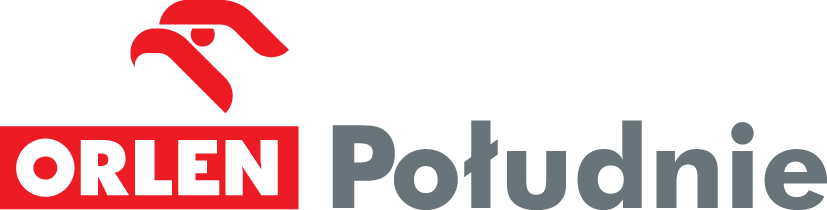 Zadanie 1
Produkcja kwasu mlekowego 
Staż w naszym dziale to bezpośredni udział w pracach badawczo-rozwojowych, w tym wsparcie w obsłudze linii pilotowej do produkcji kwasu mlekowego oraz monitoring parametrów procesów biotechnologicznych i technologicznych prowadzonych na pilotowej linii do produkcji kwasu mlekowego. W związku z tym…
Na podstawie procesów opisanych w literaturze, opisz sposób otrzymywania kwasu mlekowego. Przedstaw - jak widzisz się w roli inżyniera procesu produkcyjnego na linii pilotowej. 
Na jakie elementy i parametry zwrócisz szczególną uwagę w tym procesie?
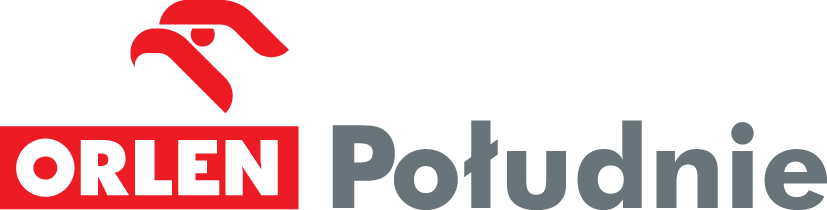 Zadanie 2
Polimeryzacja kwasu mlekowego do polilaktydu (PLA)
Podczas stażu będziesz zaangażowany w poszukiwanie nowych rozwiązań i rozwijanie portfolio w obszarze biorafineryjnym. Dlatego…
Dokonaj przeglądu literatury. Zaproponuj przebieg i przedstaw schemat blokowy procesu polimeryzacji kwasu mlekowego do polilaktydu. 
Dobierz aparaturę oraz warunki procesu. 
Jakie parametry powinien spełniać kwas mlekowy, który bierze udział w procesie? 
Wskaż korzyści i wyzwania związane z zastosowaniem tego biopolimeru.
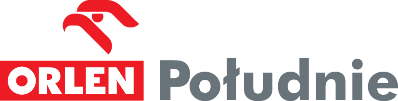 Informacje techniczne dla kandydata
Przygotuj rozwiązanie zadania w formie pliku .ppt, na maksymalnie 5 slajdach (do 5 MB).
W przypadku wątpliwości zapraszamy do kontaktu poprzez skrzynkę e-mail: aleksandra.pajor@orlen.pl
Autorów najlepszych rozwiązań zaprosimy do zaprezentowania materiału podczas rozmowy rekrutacyjnej. Do zobaczenia!